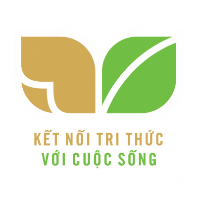 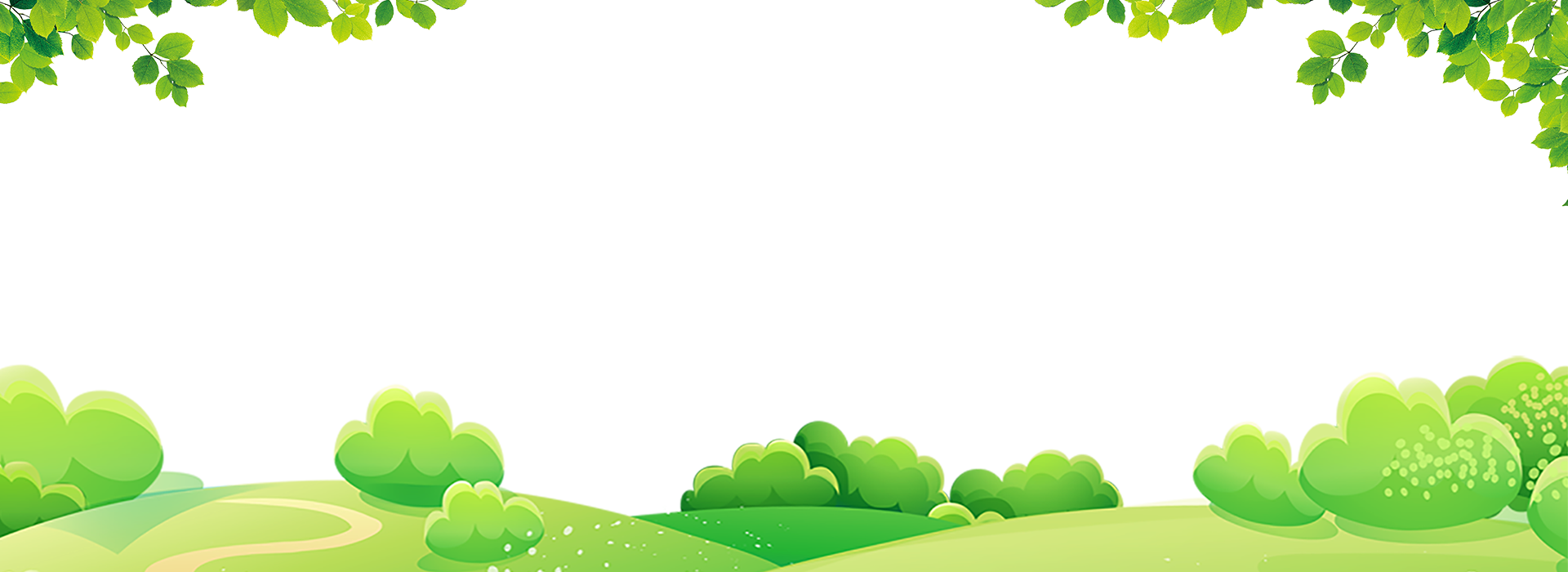 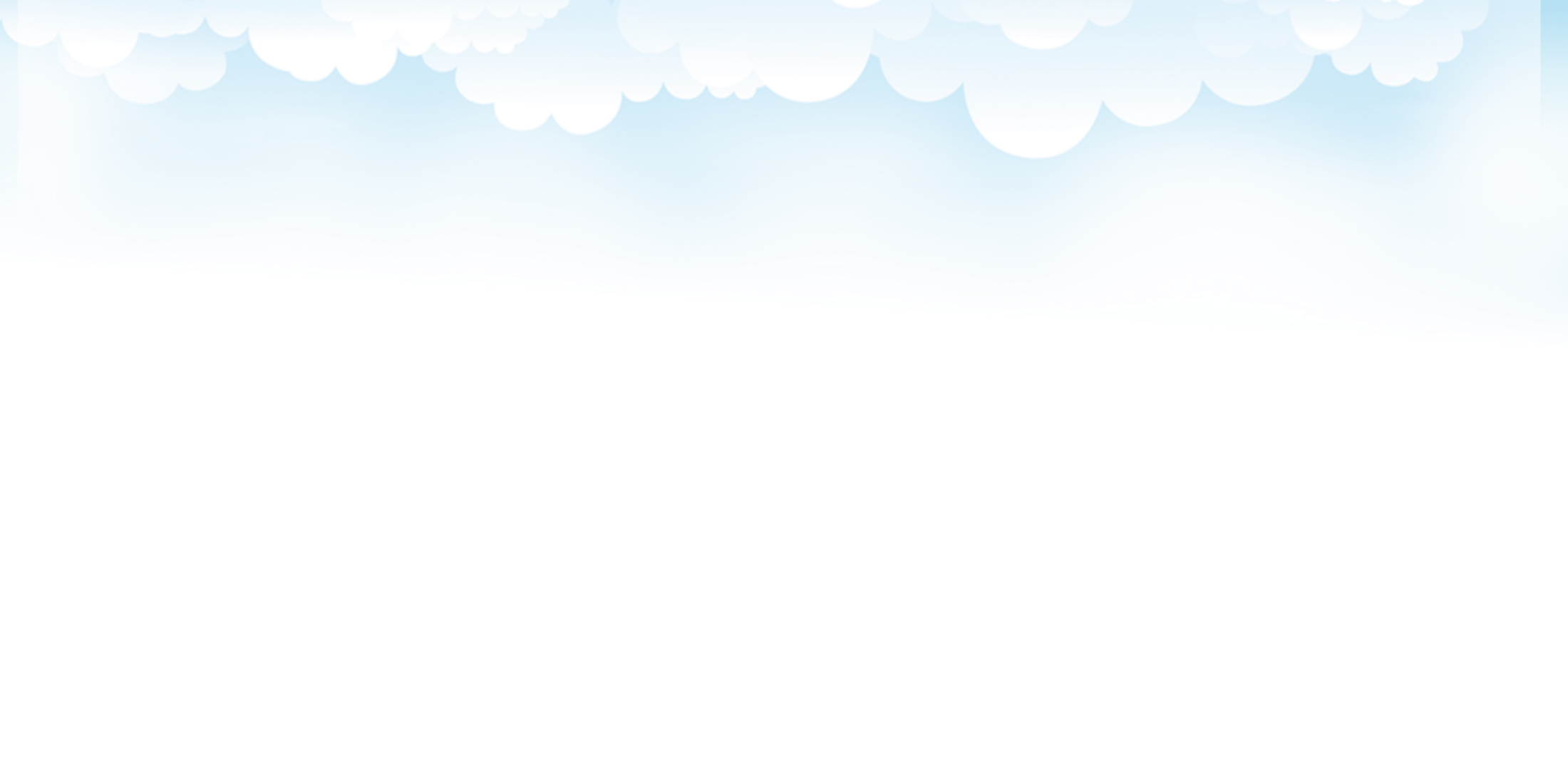 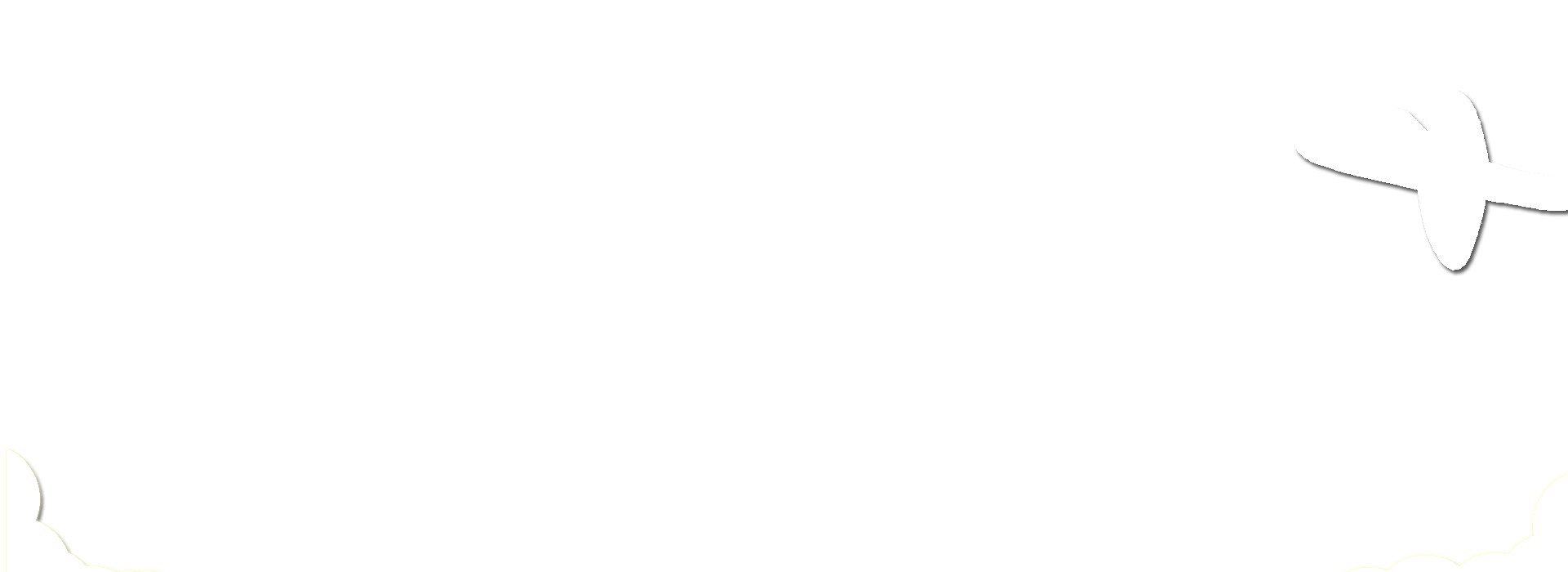 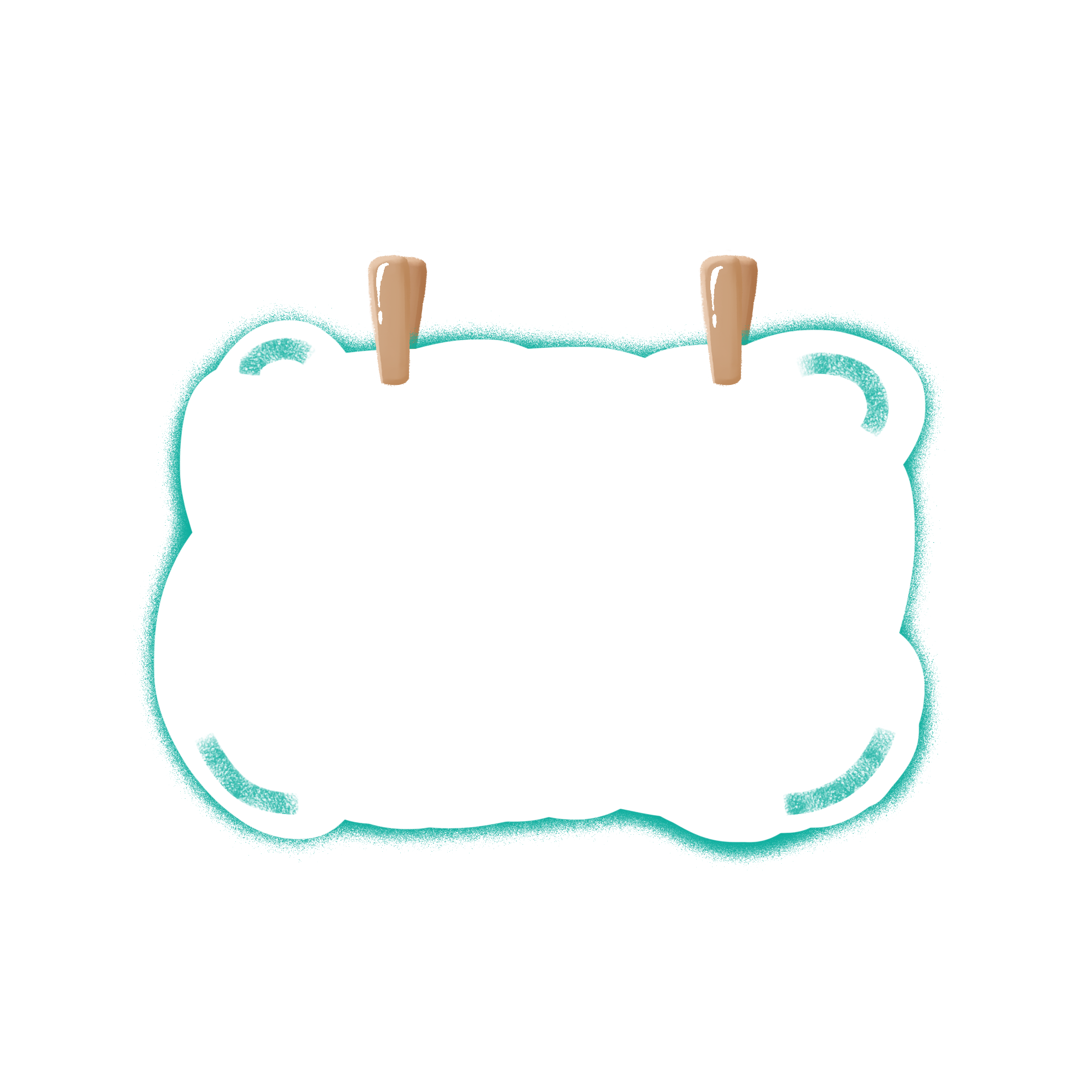 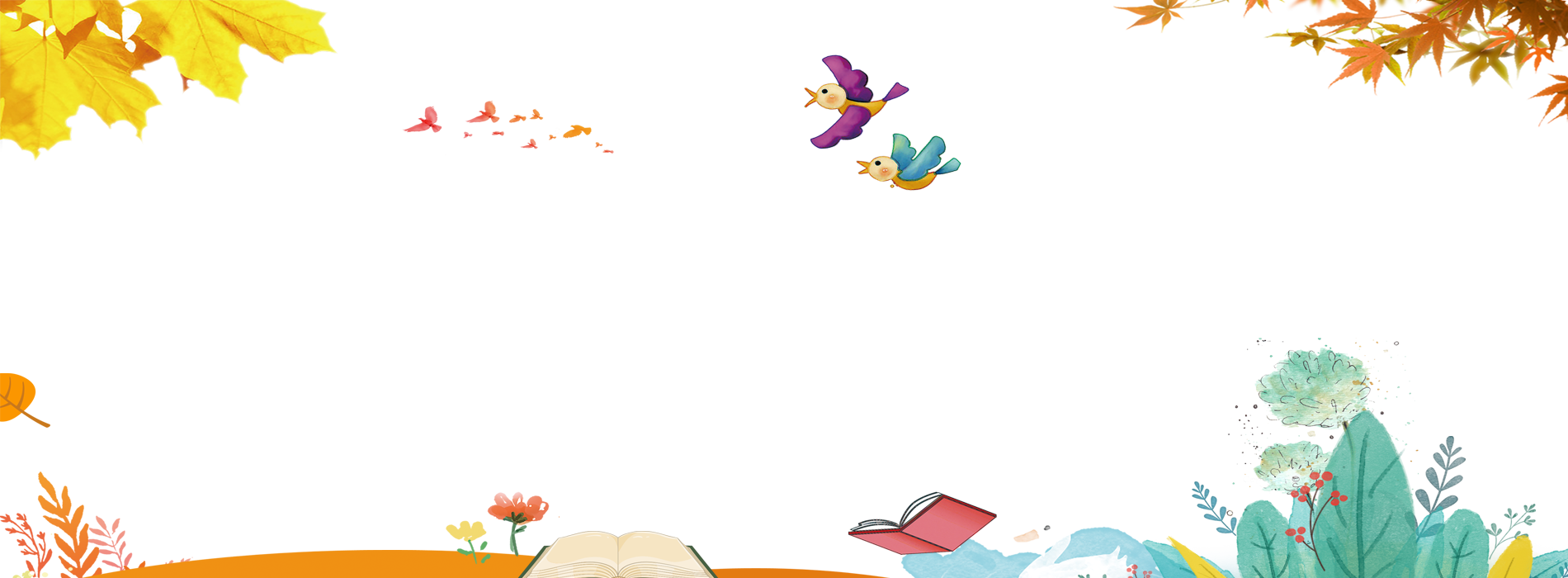 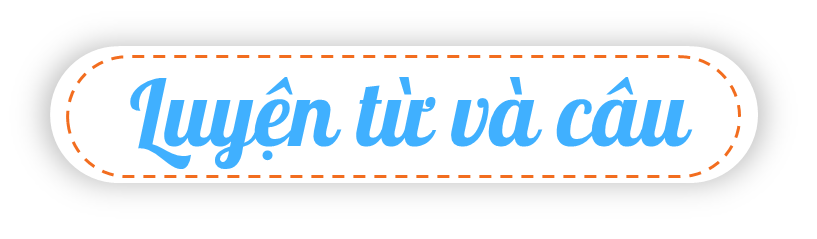 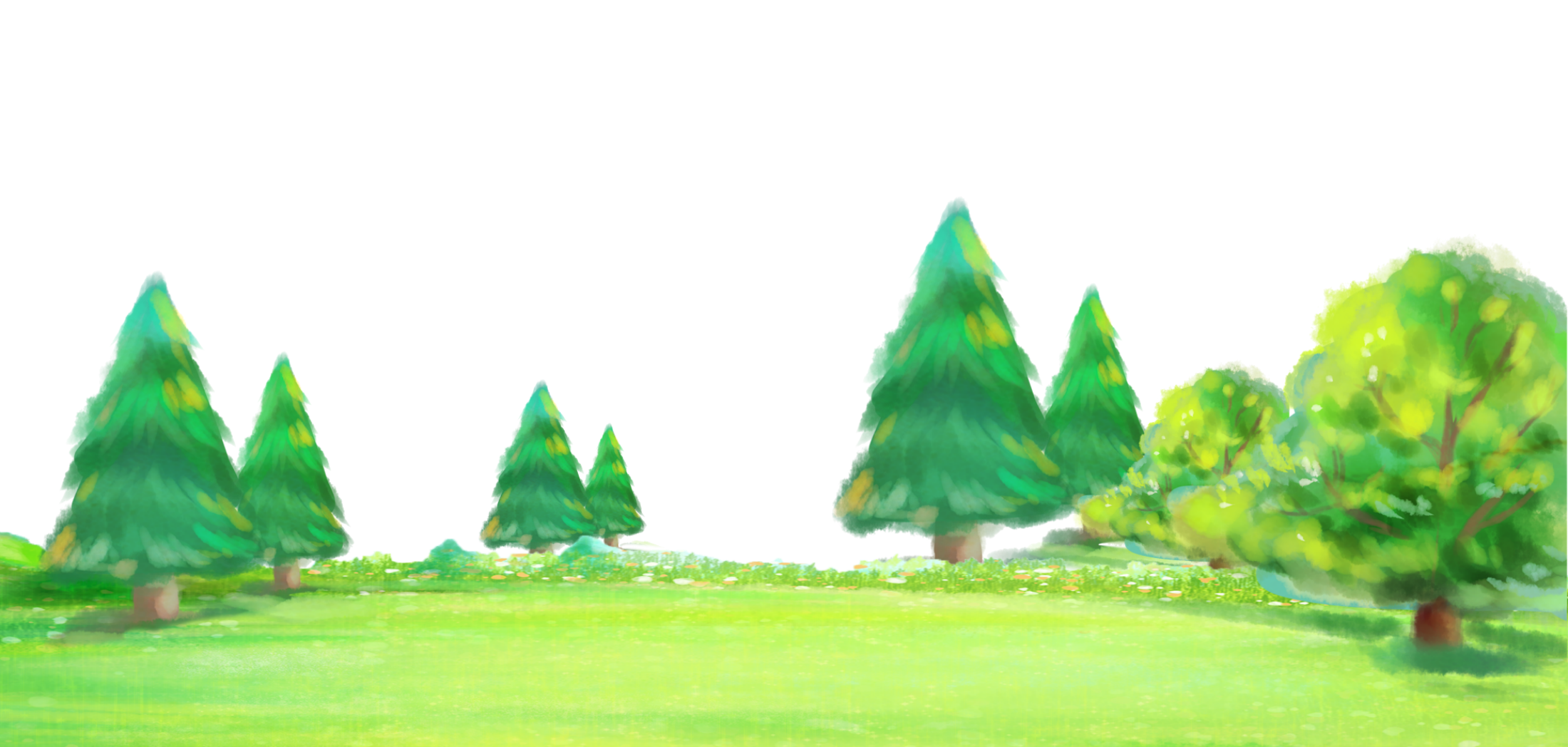 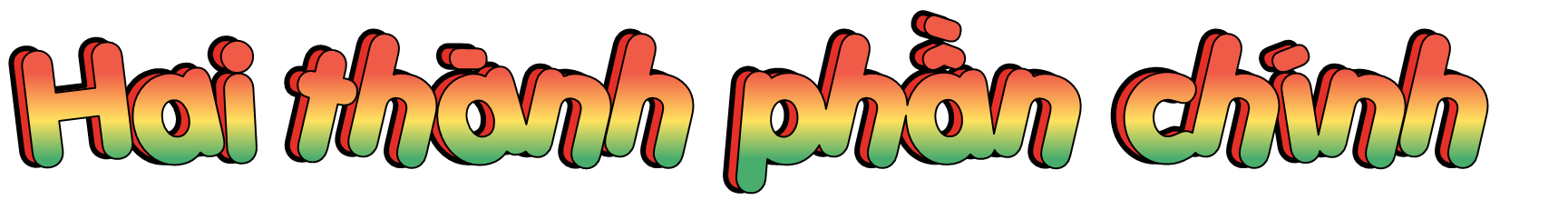 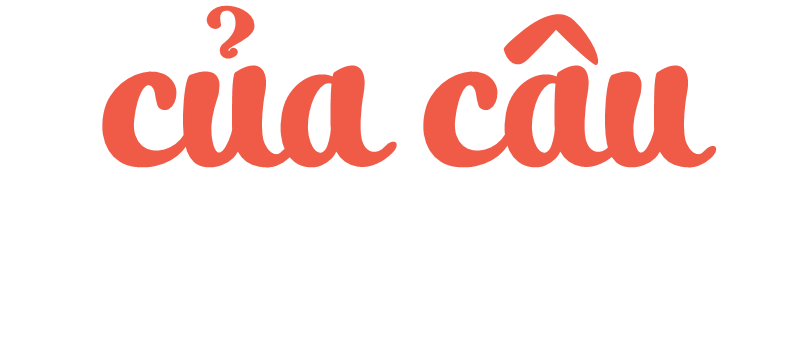 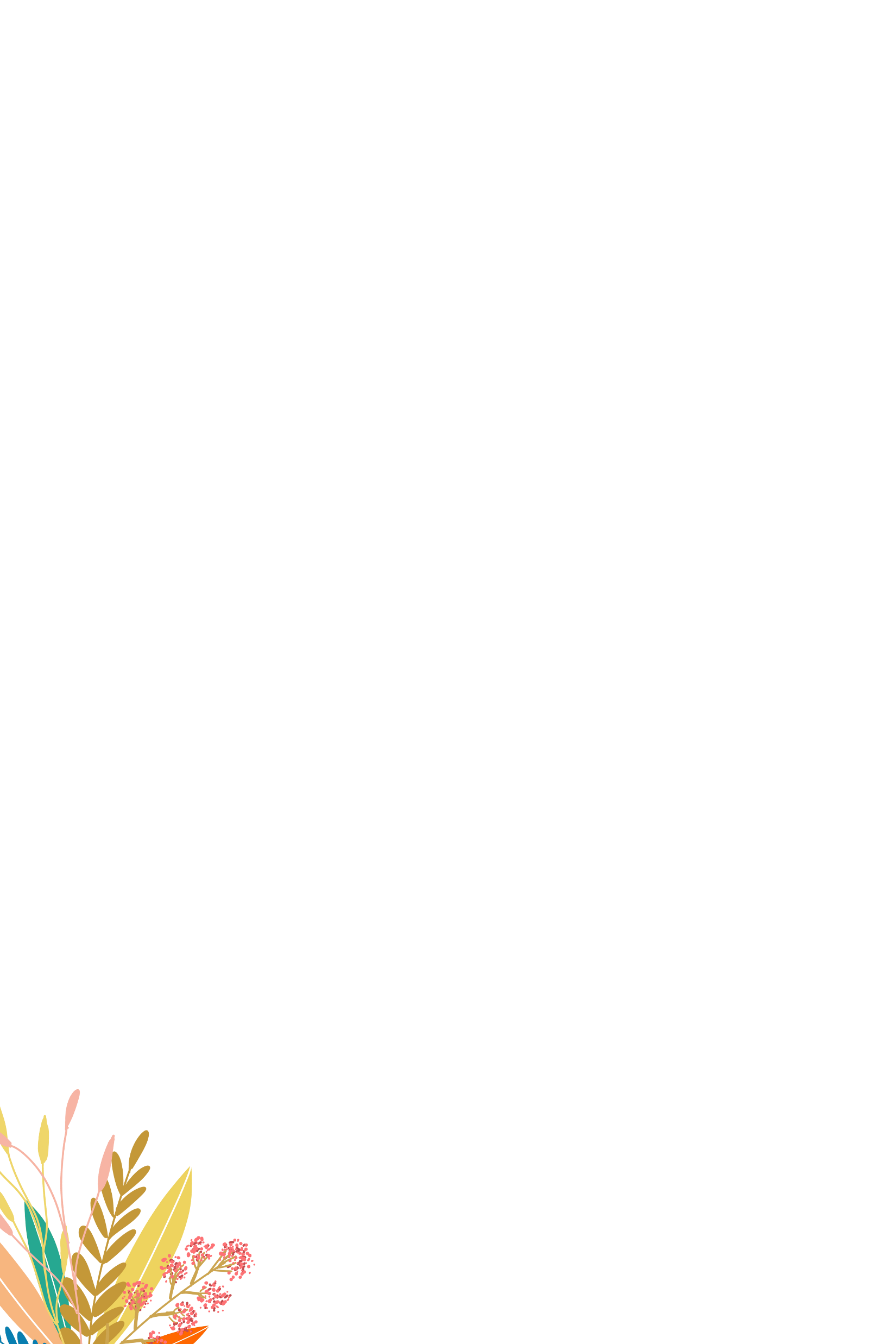 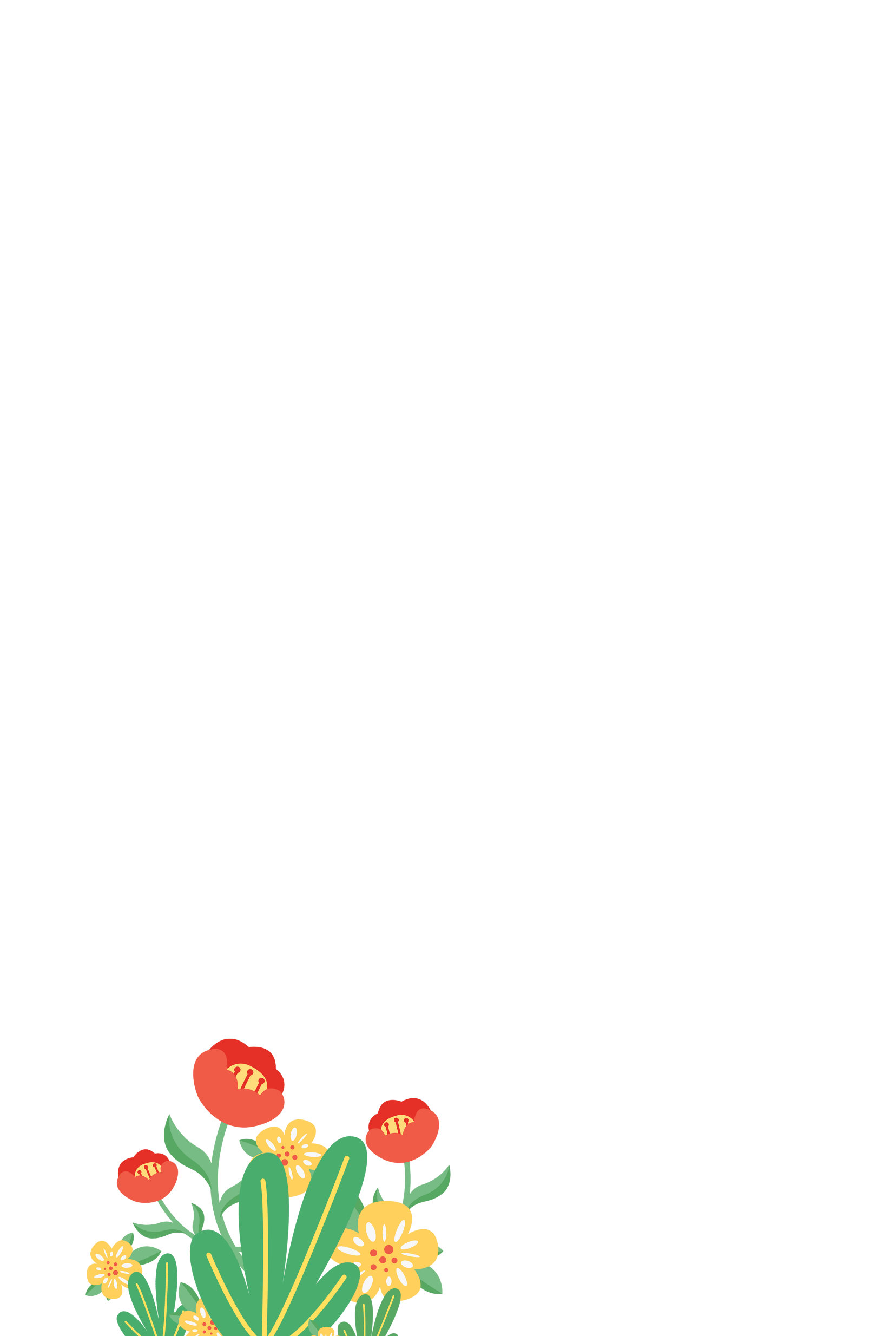 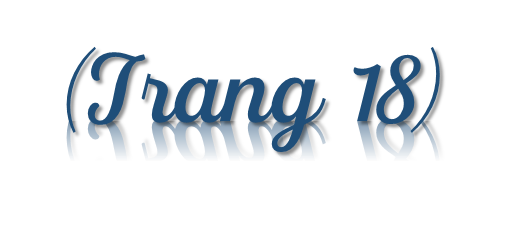 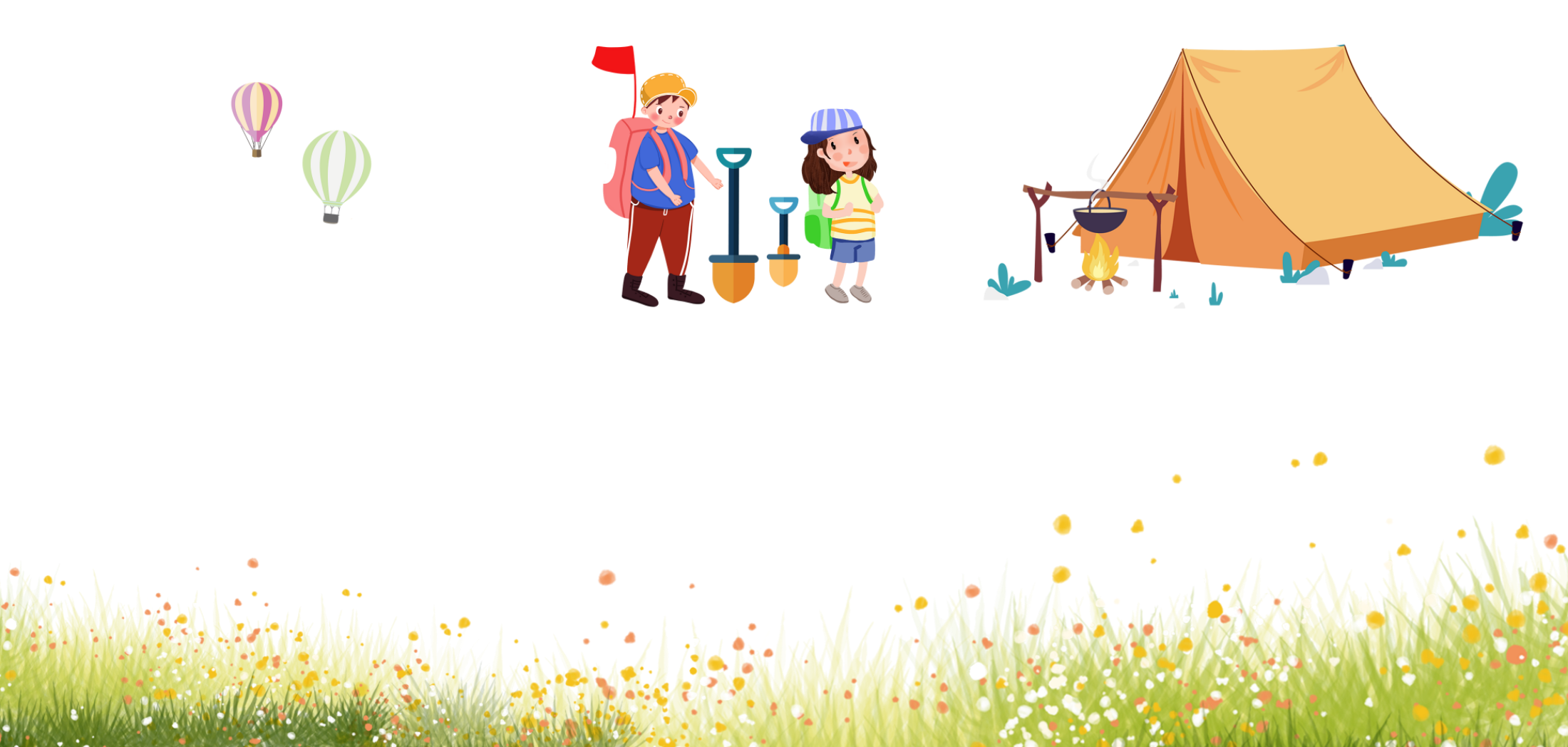 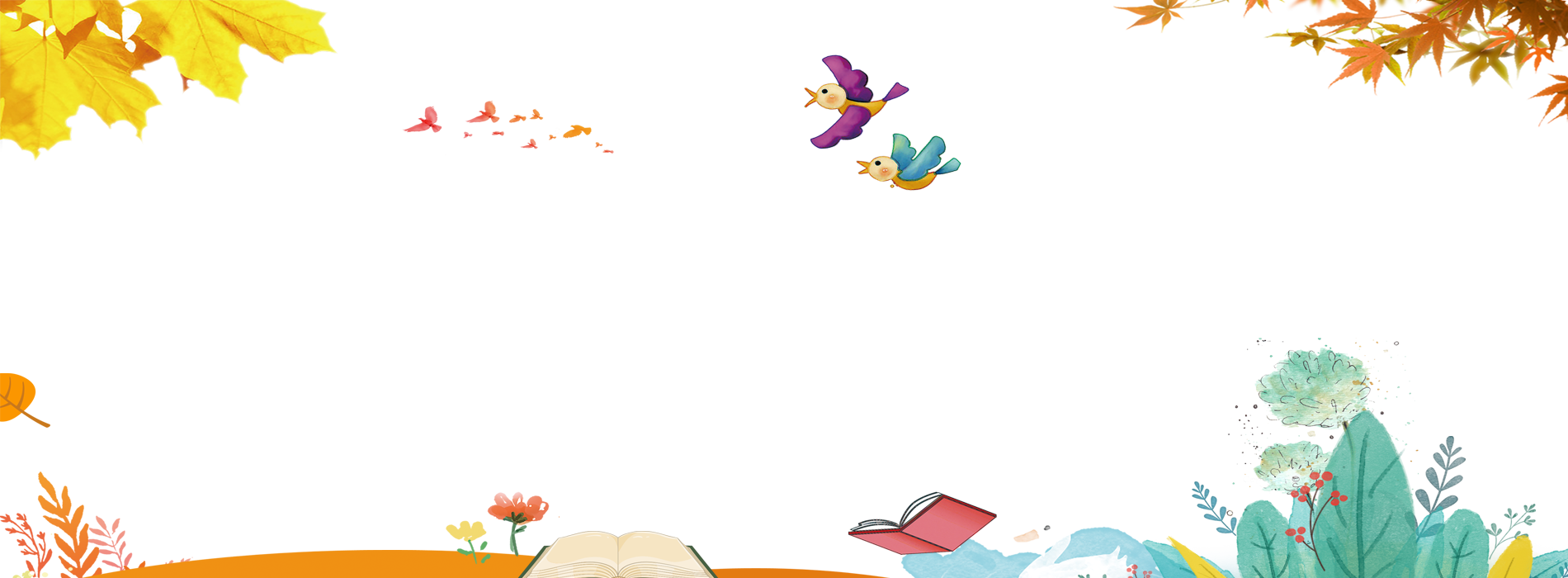 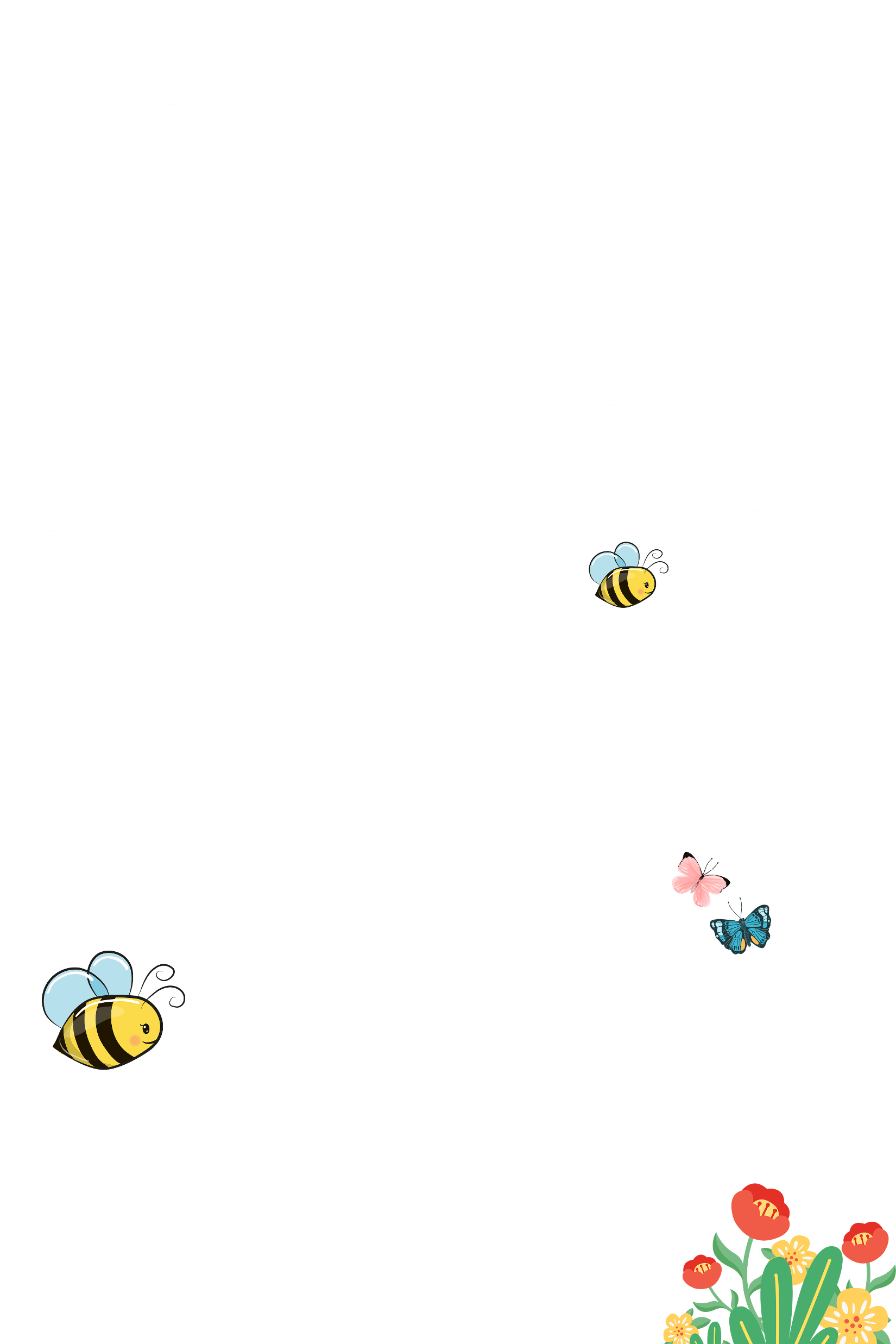 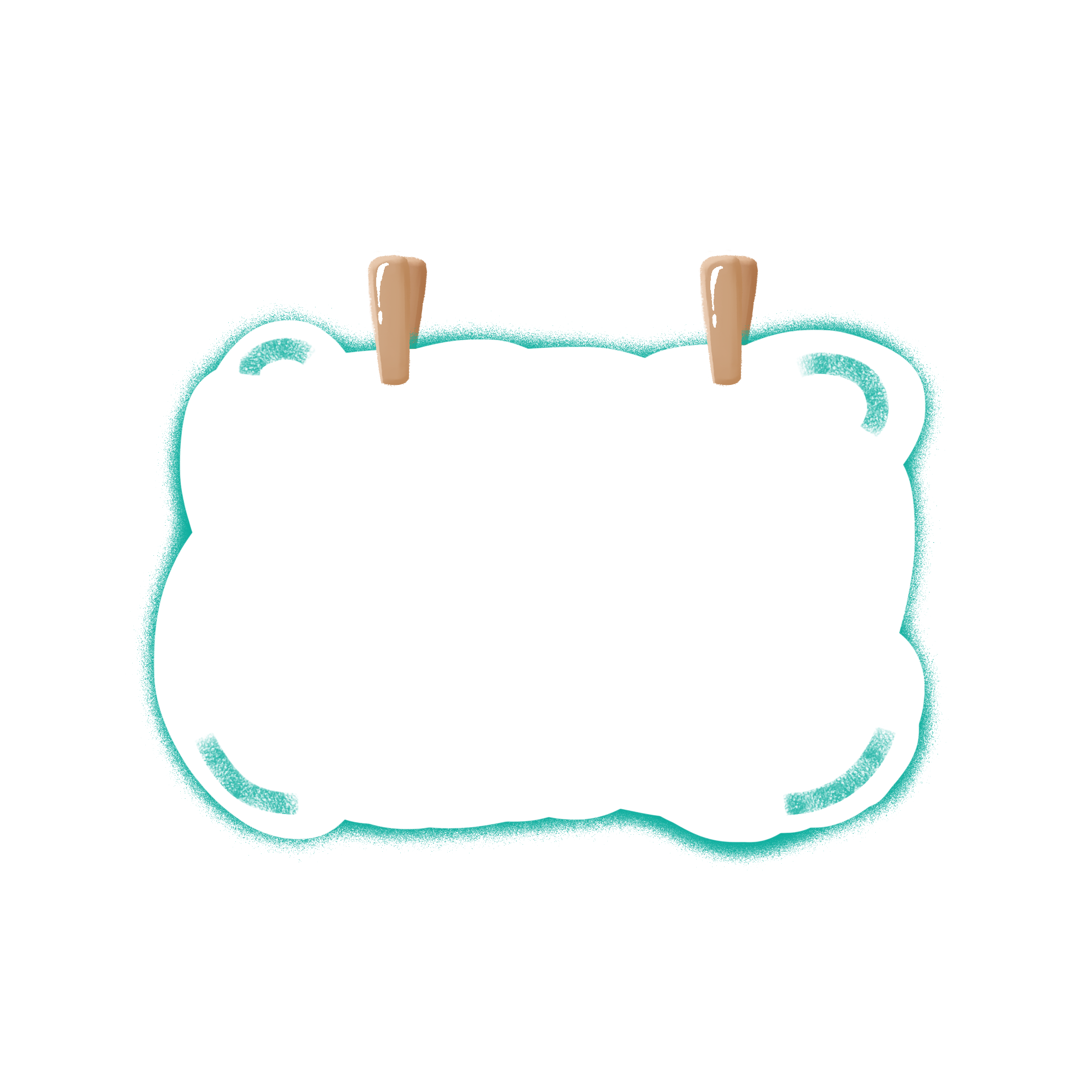 * Năng lực đặc thù:
- Hiểu và nhận diện được hai thành phần chính của câu: chủ ngữ và vị ngữ; nhớ được khái niệm hai thành phần này. 
- Kết hợp được chủ ngữ và vị ngữ để tạo thành câu đúng ngữ pháp và ngữ nghĩa. 
* Năng lực chung: năng lực ngôn ngữ, giao tiếp và hợp tác, giải quyết vấn đề sáng tạo.
* Phẩm chất: chăm chỉ, trách nhiệm.
Yêu cầu cần đạt
Yêu cầu cần đạt
1. Tách mỗi câu dưới đây thành hai thành phần.
đã cứu con.
Ông Bụt
vàng óng.
Nắng mùa thu
rất đẹp.
Nhành lan ấy
là tác giả bài hát Tiến quân ca.
Nhạc sĩ Văn Cao
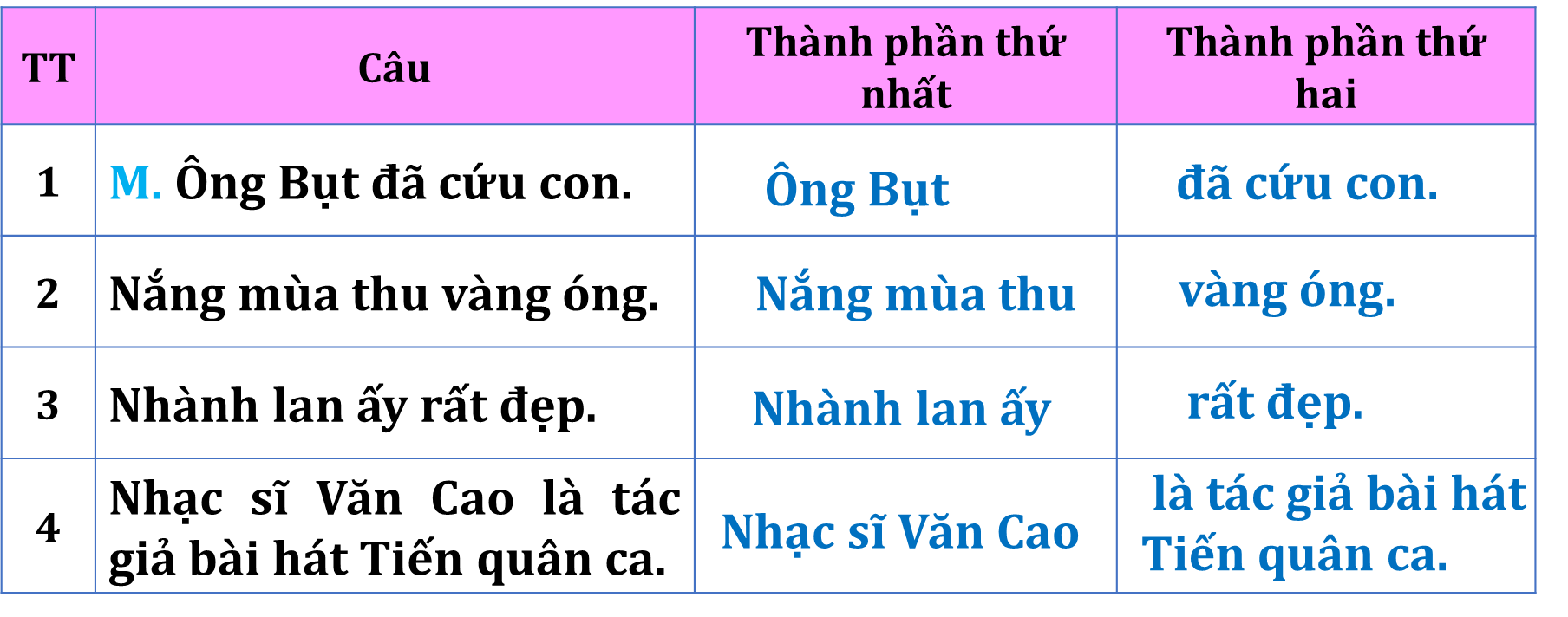 Chủ ngữ
Vị ngữ
2. Từ kết quả ở bài tập 1, thực hiện các yêu cầu sau:
a. Xếp thành phần thứ nhất của mỗi câu vào các nhóm:
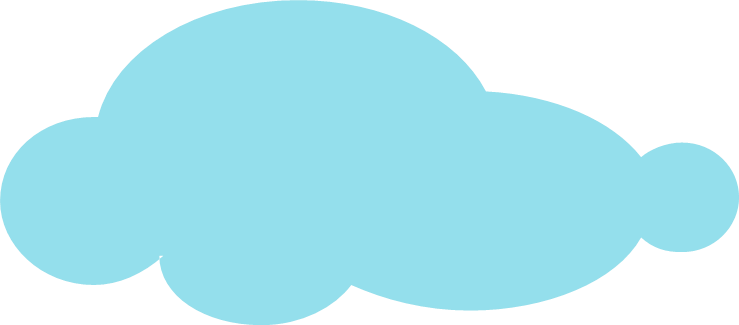 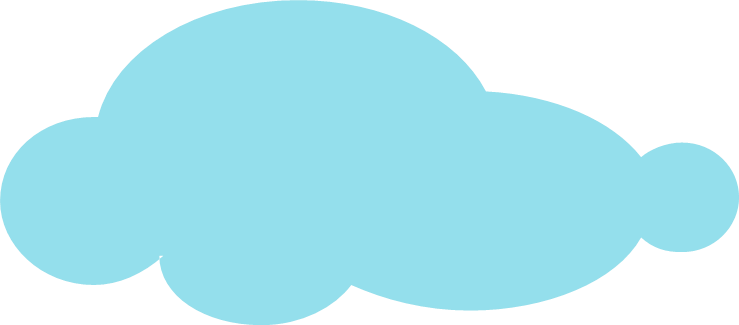 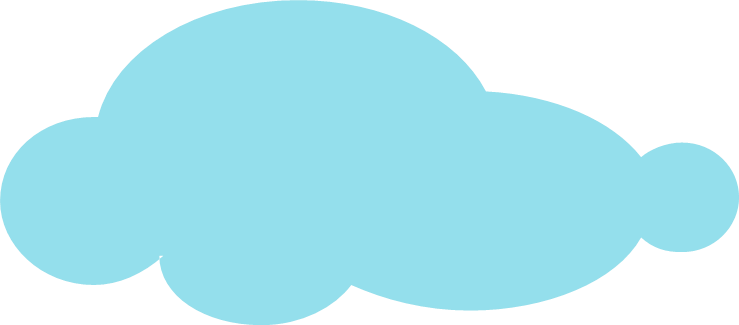 vật
người
hiện tượng tự nhiên
Nhành lan ấy
Nhạc sĩ Văn Cao
Ông Bụt
Nắng mùa thu
b. Xếp thành phần thứ hai của mỗi câu vào các nhóm:
hoạt động, trạng thái
đặc điểm
giới thiệu, nhận xét
là tác giả bài hát Tiến quân ca.
rất đẹp.
vàng óng.
đã cứu con.
3. Đặt câu hỏi cho các thành phần câu trong bài tập 1.
vàng óng.
Nắng mùa thu
- Cái gì vàng óng?
- Nắng mùa thu thế nào?
3. Đặt câu hỏi cho các thành phần câu trong bài tập 1.
- Cái gì rất đẹp?
- Nhành lan ấy thế nào?
3. Đặt câu hỏi cho các thành phần câu trong bài tập 1.
- Ai là tác giả bài hát Tiến quân ca?
- Nhạc sĩ Văn Cao là ai?
Câu thường gồm 2 thành phần chính: chủ ngữ và vị ngữ.
- Chủ ngữ nêu người, vật, hiện tượng tự nhiên,... được nói đến trong câu. Chủ ngữ trả lời cho câu hỏi ai, cái gì, con gì...
- Vị ngữ nêu hoạt động, đặc điểm, trạng thái của đối tượng được nói ở chủ ngữ hoặc giới thiệu, nhận xét về đối tượng đó. Vị ngữ trả lời cho câu hỏi làm gì, thế nào, là ai,...
GHI NHỚ
4. Tìm chủ ngữ hoặc vị ngữ thích hợp để hoàn thành câu.
Câu a và c, thành phần được cho là gì?
c. Vườn hồng
b.     chìm vào giấc ngủ say.
d.     nằm phơi nắng bên thềm.
a. Chú chim sơn ca
?
?
?
?
Cho thành phần Chủ ngữ.
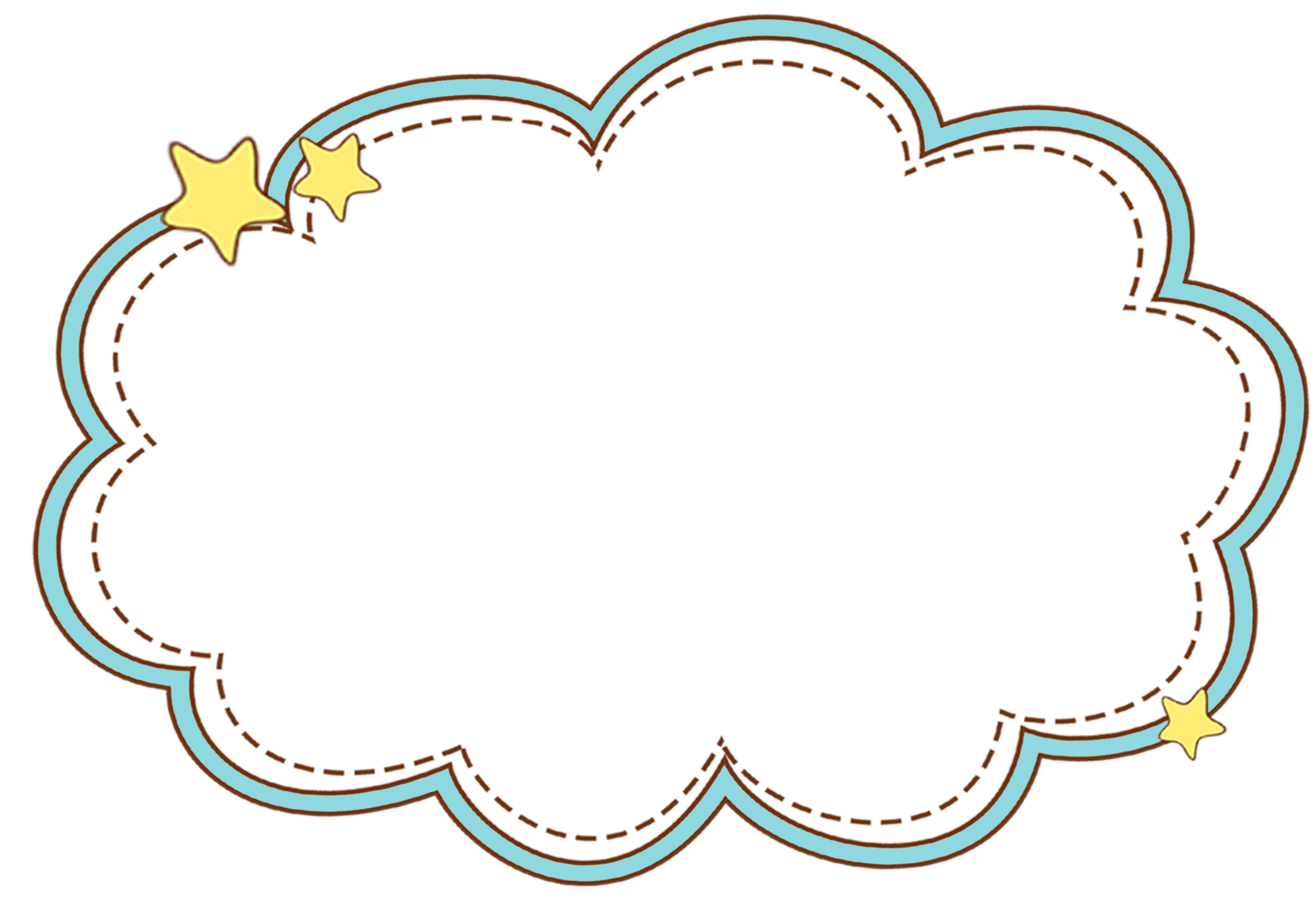 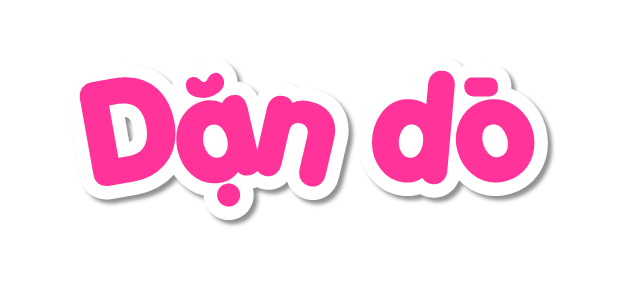 - Ôn tập kiến thức đã học.
- Hoàn thành bài tập trong SBT.
- Đọc và chuẩn bị trước bài Viết: Viết đoạn văn nêu tình cảm, cảm xúc về một người gần gũi, thân thiết.
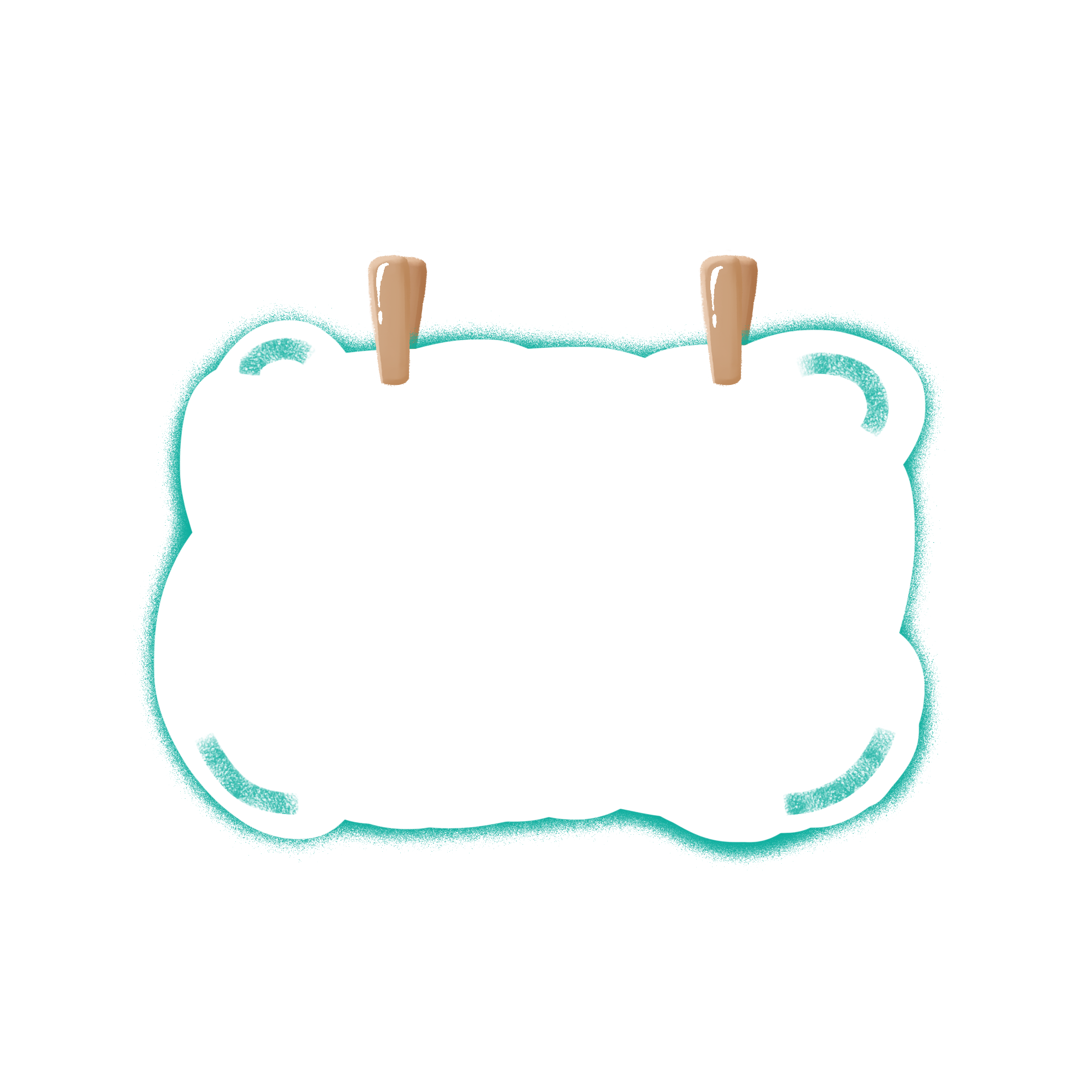 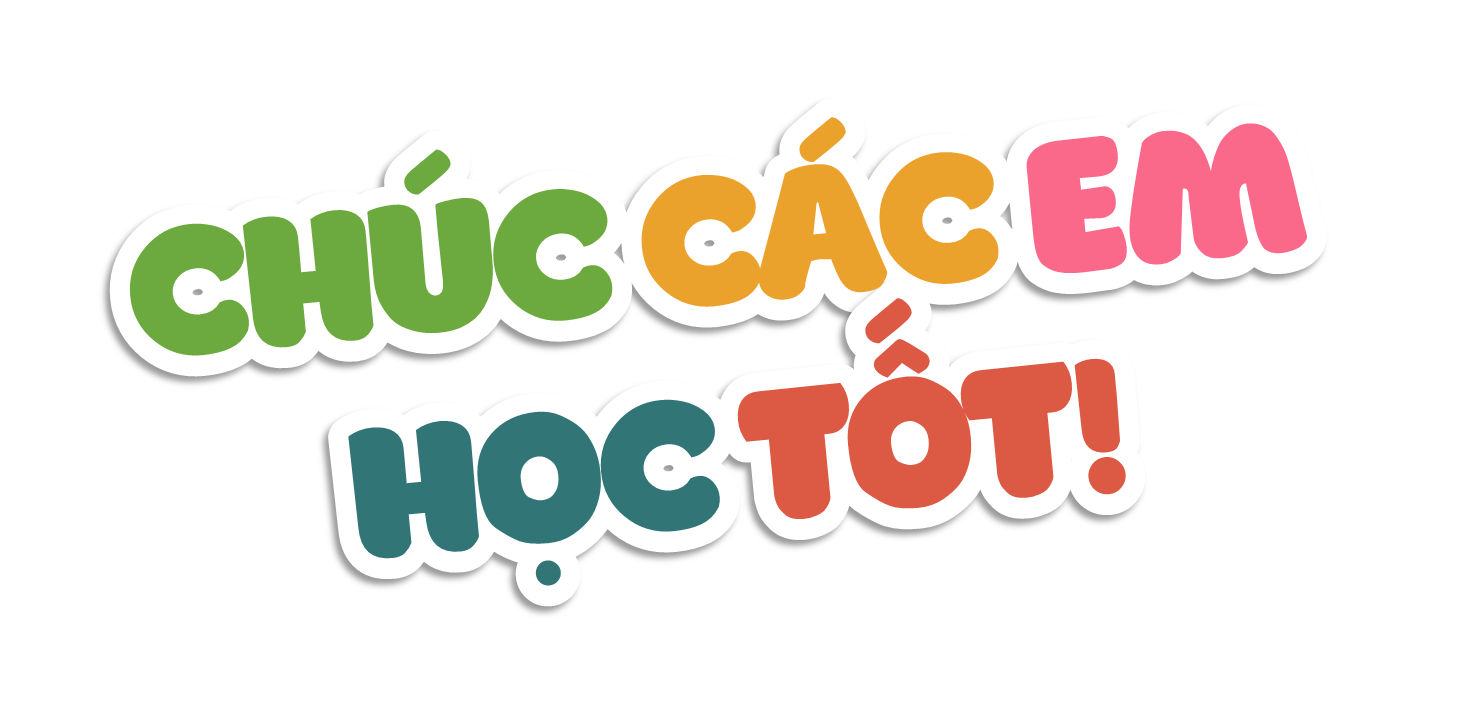